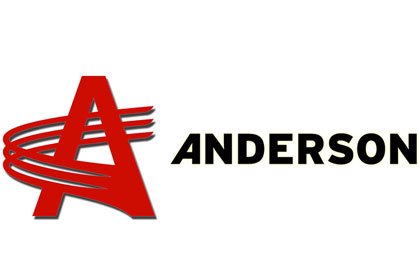 PROCEDURE REF# A-INL-066
Honda 20HP wiring
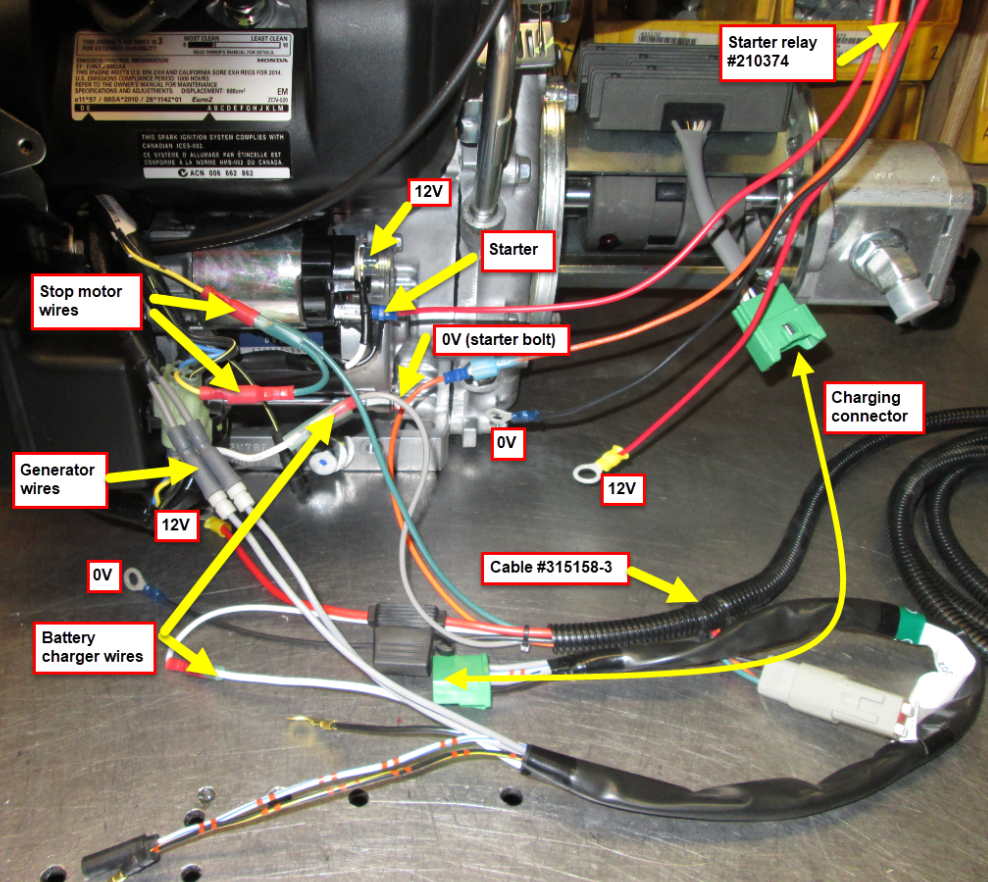